Efficient logistic and packaging solution 
for your product
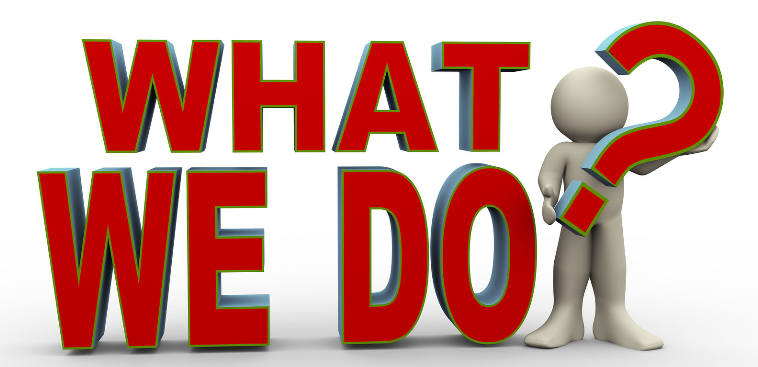 Best Packaging: 

Preparation of drawings and specs of pack concept for your product 
Consultation about optimal pack solution for concept of your product
Calculation necessary parameters of your pack due to transport waste avoidance. 
Smart selection of pack materials (balance between cost and properties)
We help your company to reach:
Efficient logistic parameters: 

Calculation  of  best consumer pack solution 
Calculation of optimal shipment pack 
Calculation the range of optimal palletizations schemes
Calculation of scheme palletizations (optimal number of layers depends on product and transport parameters)
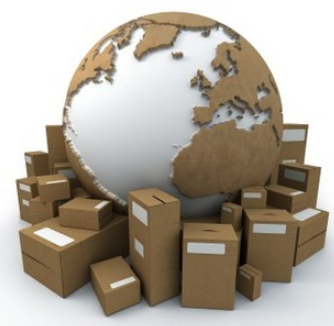 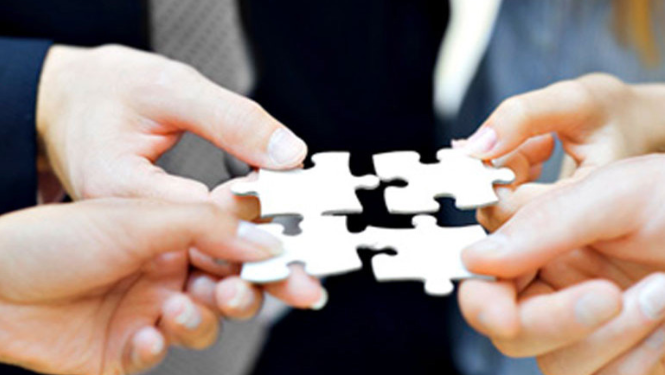 Development new packaging solutions. 

Development optimal logistic schemes. 

Optimize current logistic schemes.
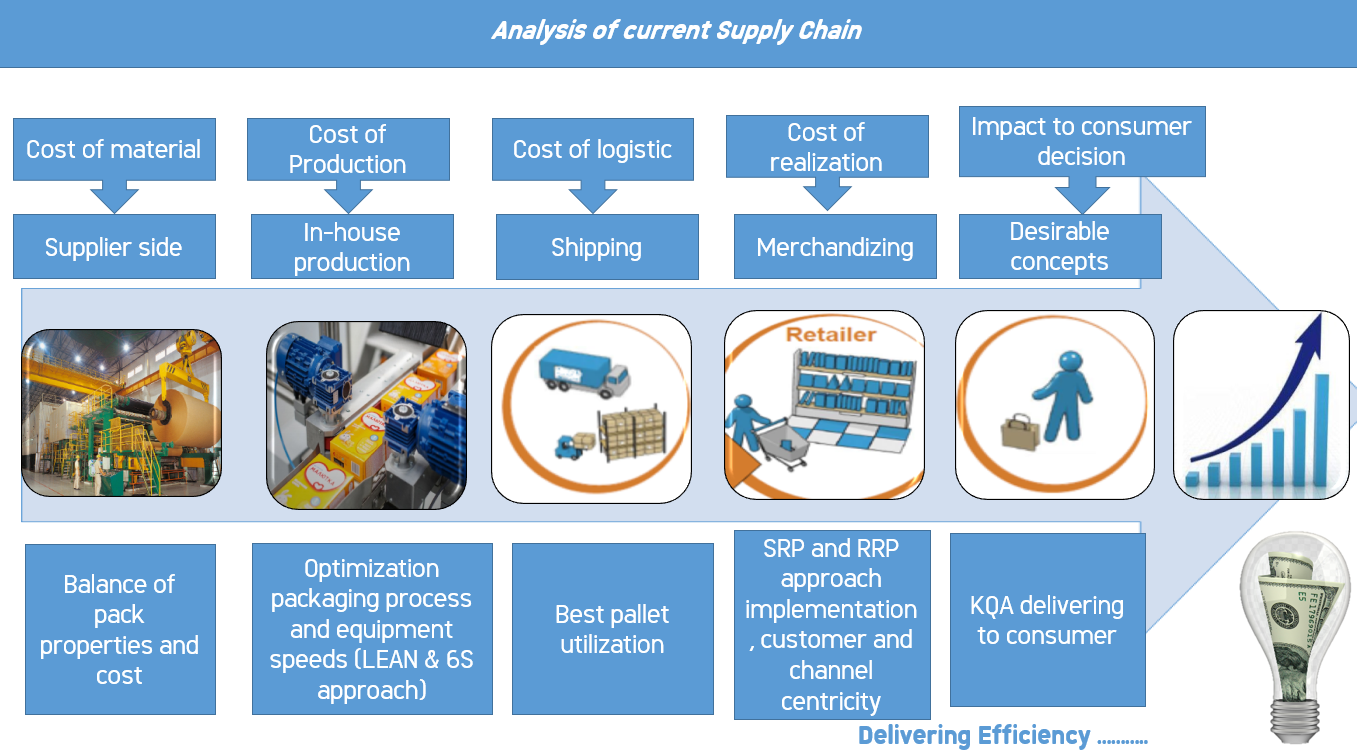 Development from your product to logistics unit
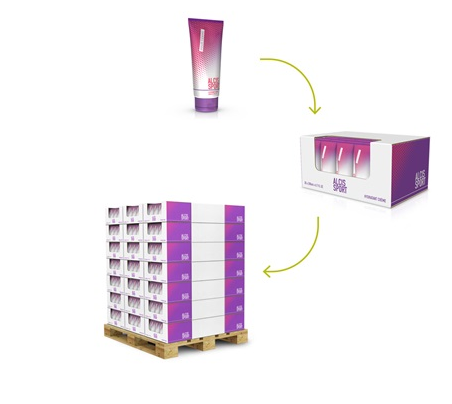 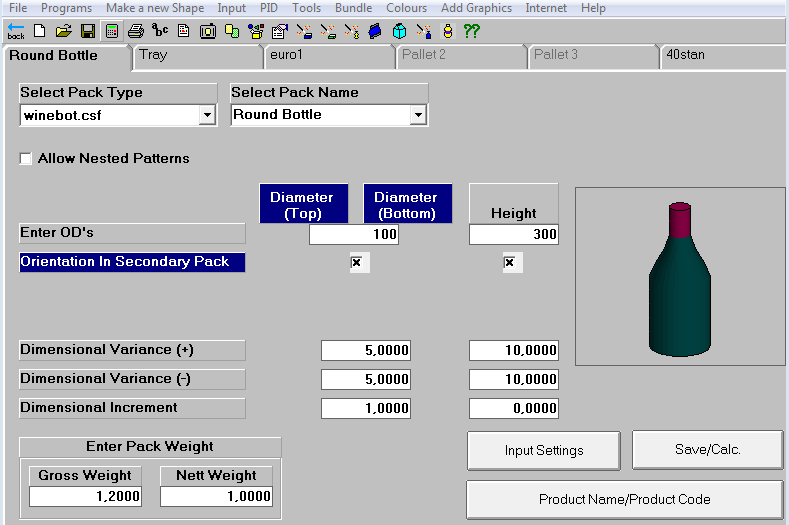 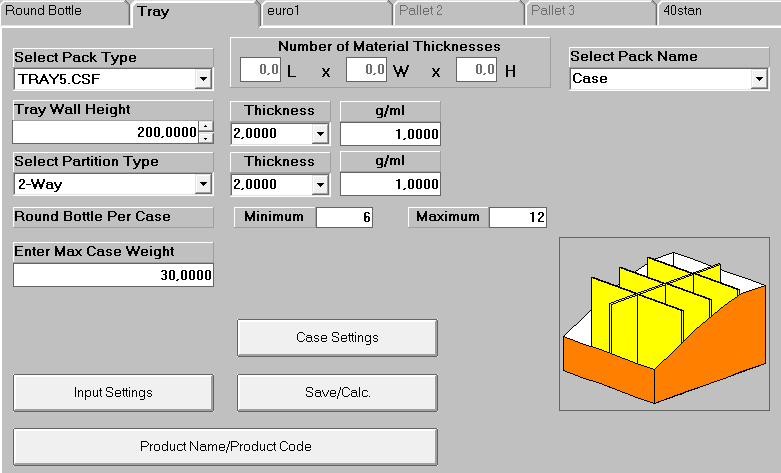 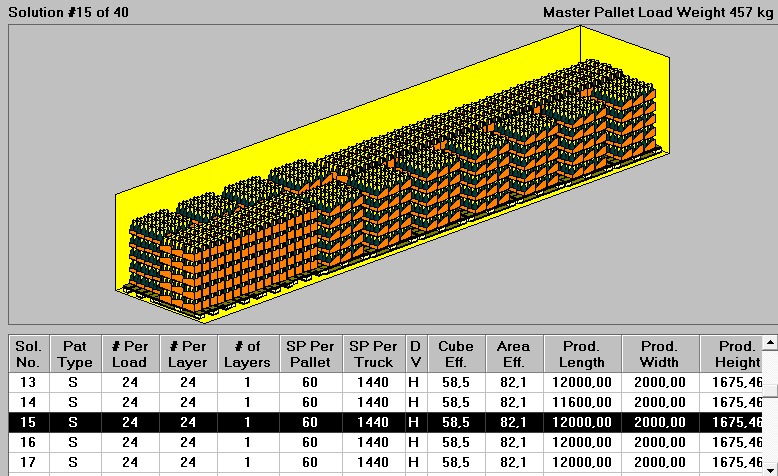 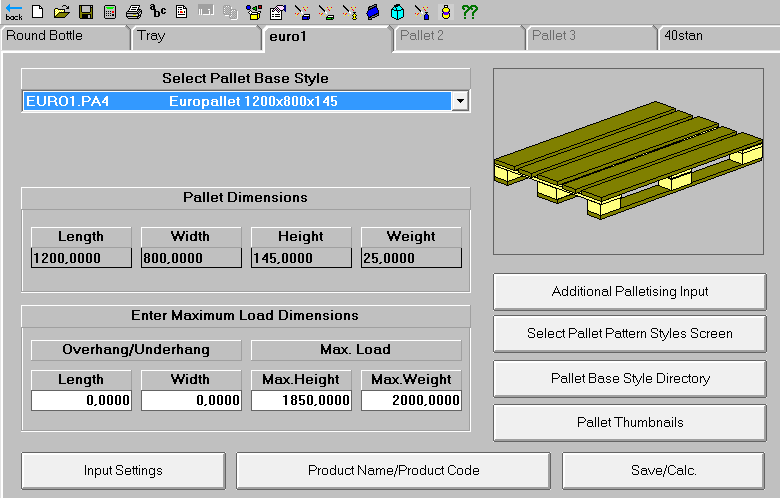 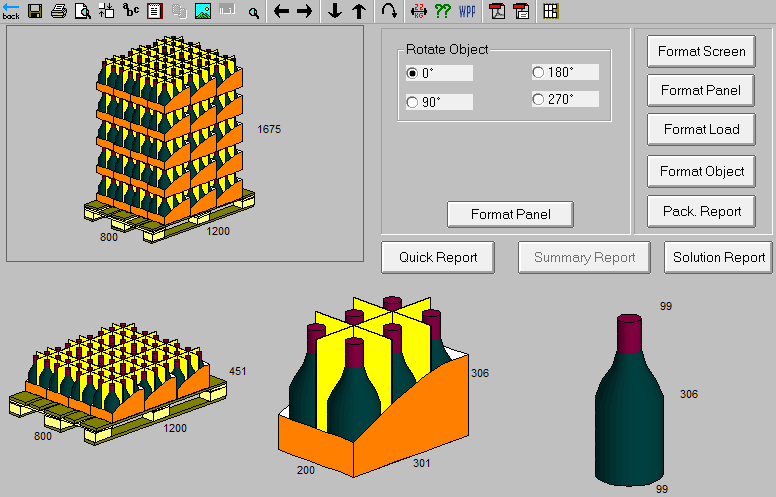 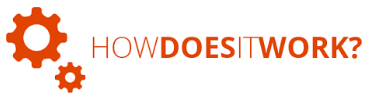 3. You deliver your product in safety and cost efficient model
1. You provide us with parameters of your product
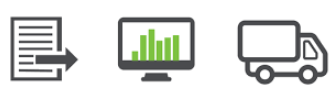 2. On the base of your needs we developed pack and logistic solutions
Delivering Efficiency and Quality
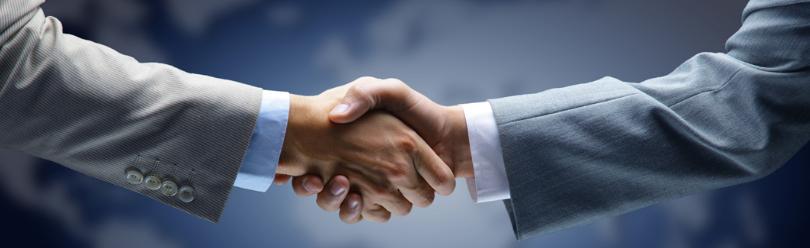 “Alone we can do so little, together we can do so much”